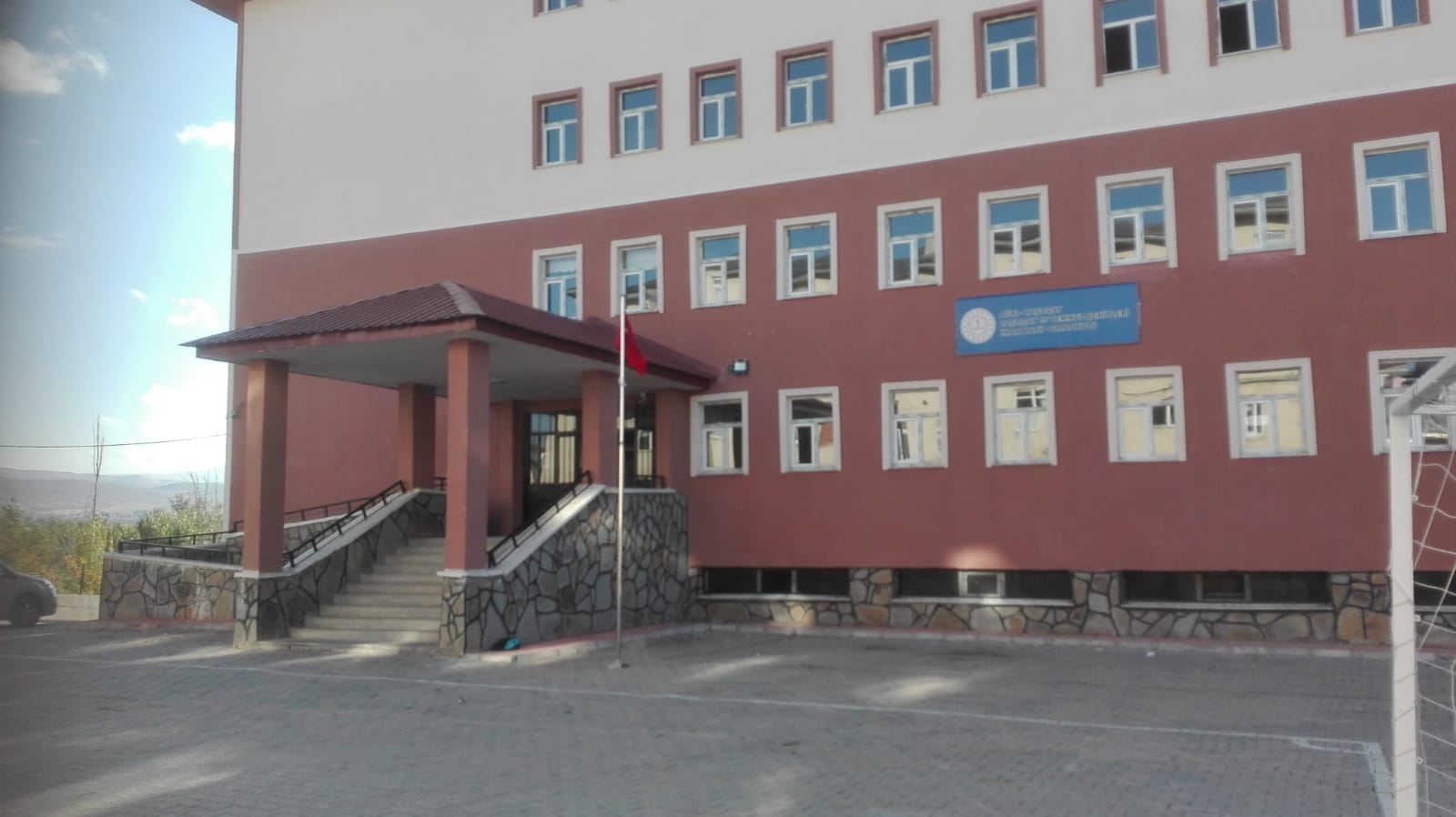 TAŞLIÇAY 15 TEMMUZ ŞEHİTLERİ İMAM HATİP ORTAOKULU
Hürriyet Mah.Eski Karakol Caddesi Dış Kapı No15 TAŞLIÇAY/AĞRI
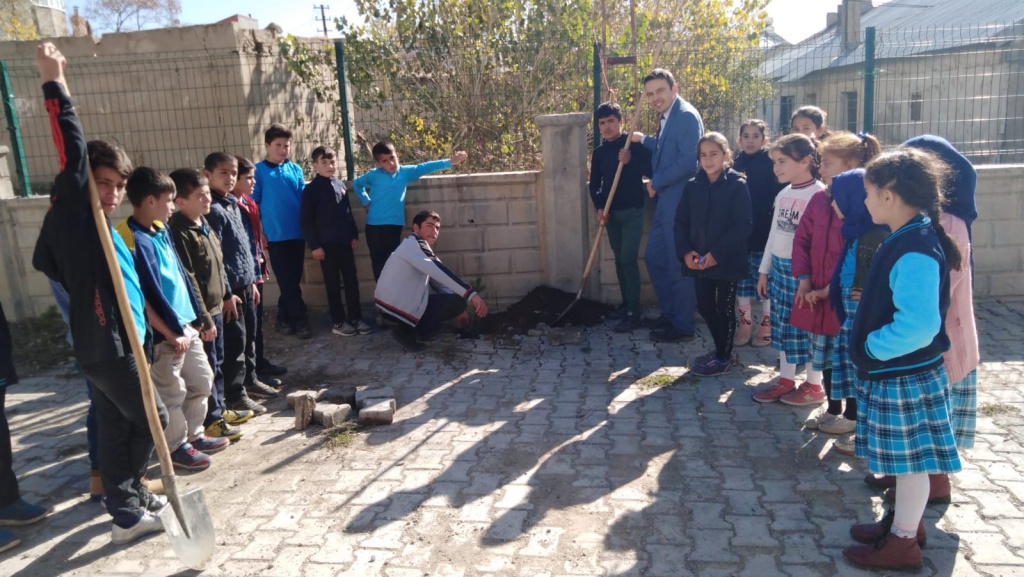 Vizyon: Öğrencilerimizi; Atatürk ilkelerinin ışığında, milli eğitimimizin temel amaçları doğrultusunda milli-manevi değerlerimize bağlı; ailesİne, çevresine ve milletine yararlı, aydın fikirli, çağdaş düşünceli, karşılaştığı zorlukları aşabilen bireyler olarak yetiştirmek.Misyon: Sunduğu eğitim ortamı ile aile sıcaklığını aratmayan, öğrencilerine hoşgörülü ve demokratik bir ortam sunan, akademik başarısı yüksek ve bir üst kurum için yeterli bilgi ve beceriye sahip öğrencileriyle anılan, tercih ve takdir edilen bir yatılı bölge okulu olmaktır.
KÜTÜPHANE
FEN LABORATUVARI
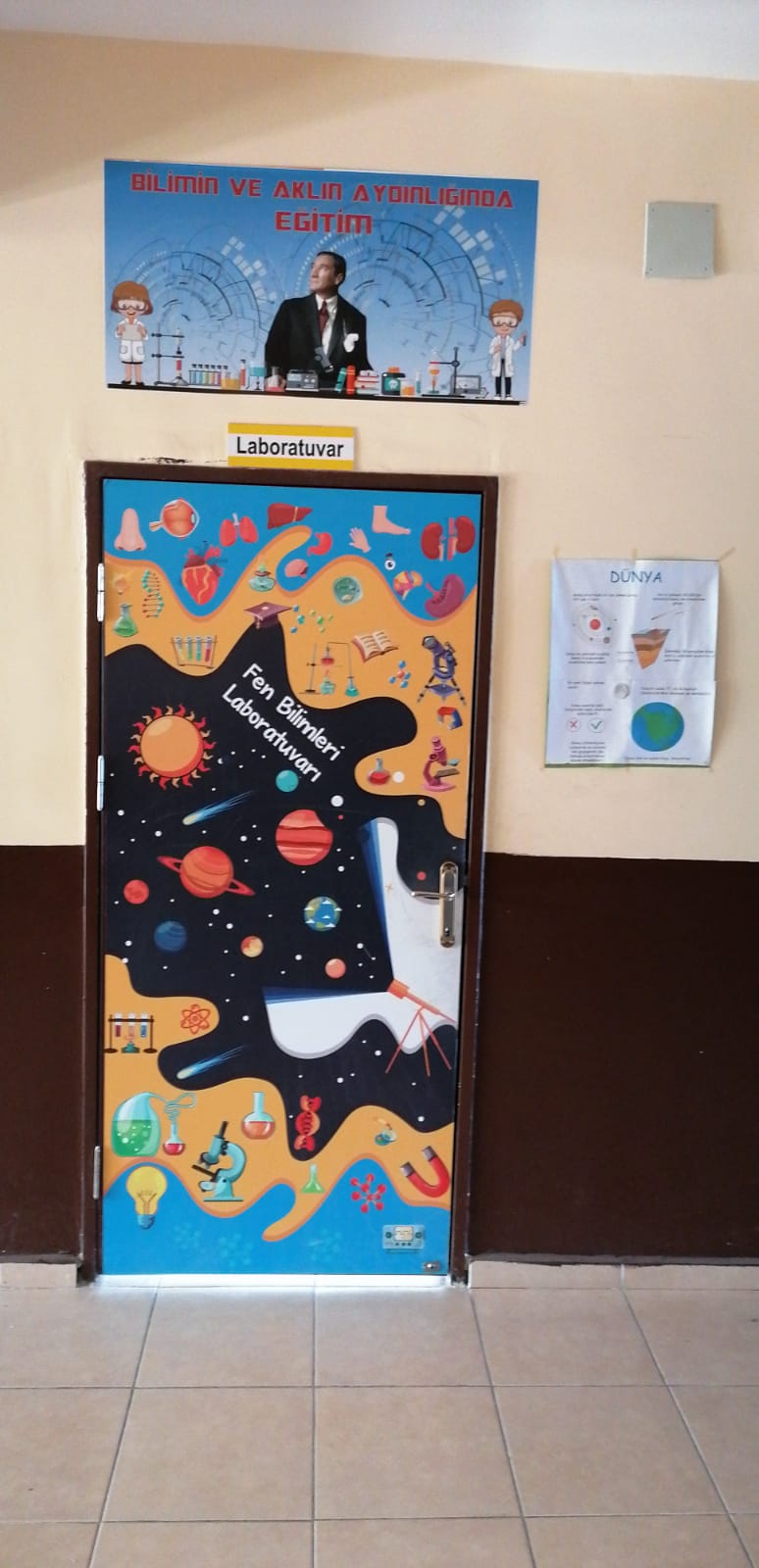 MATEMATİK SINIFI
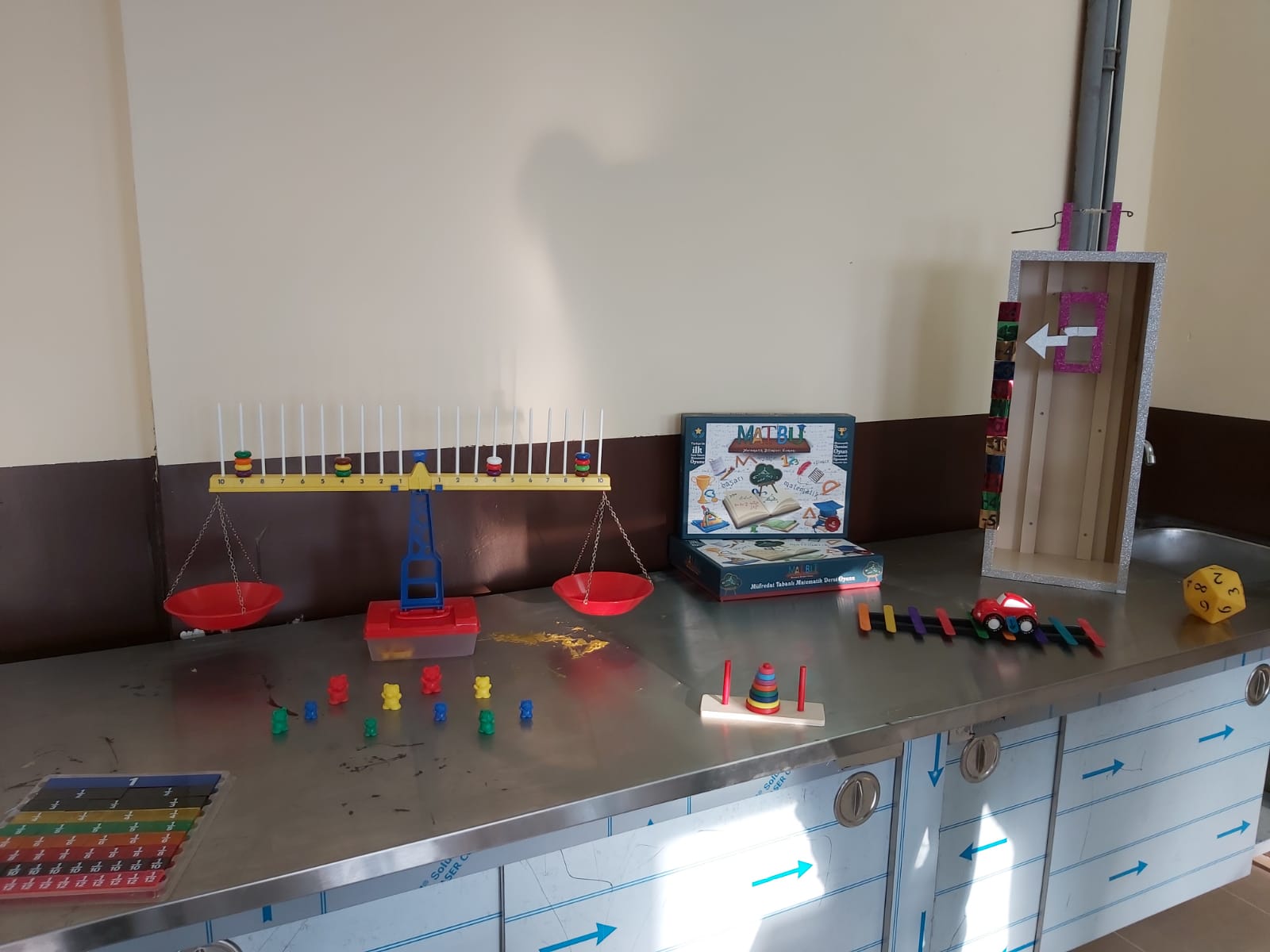 İNGİLİZCE SINIFI
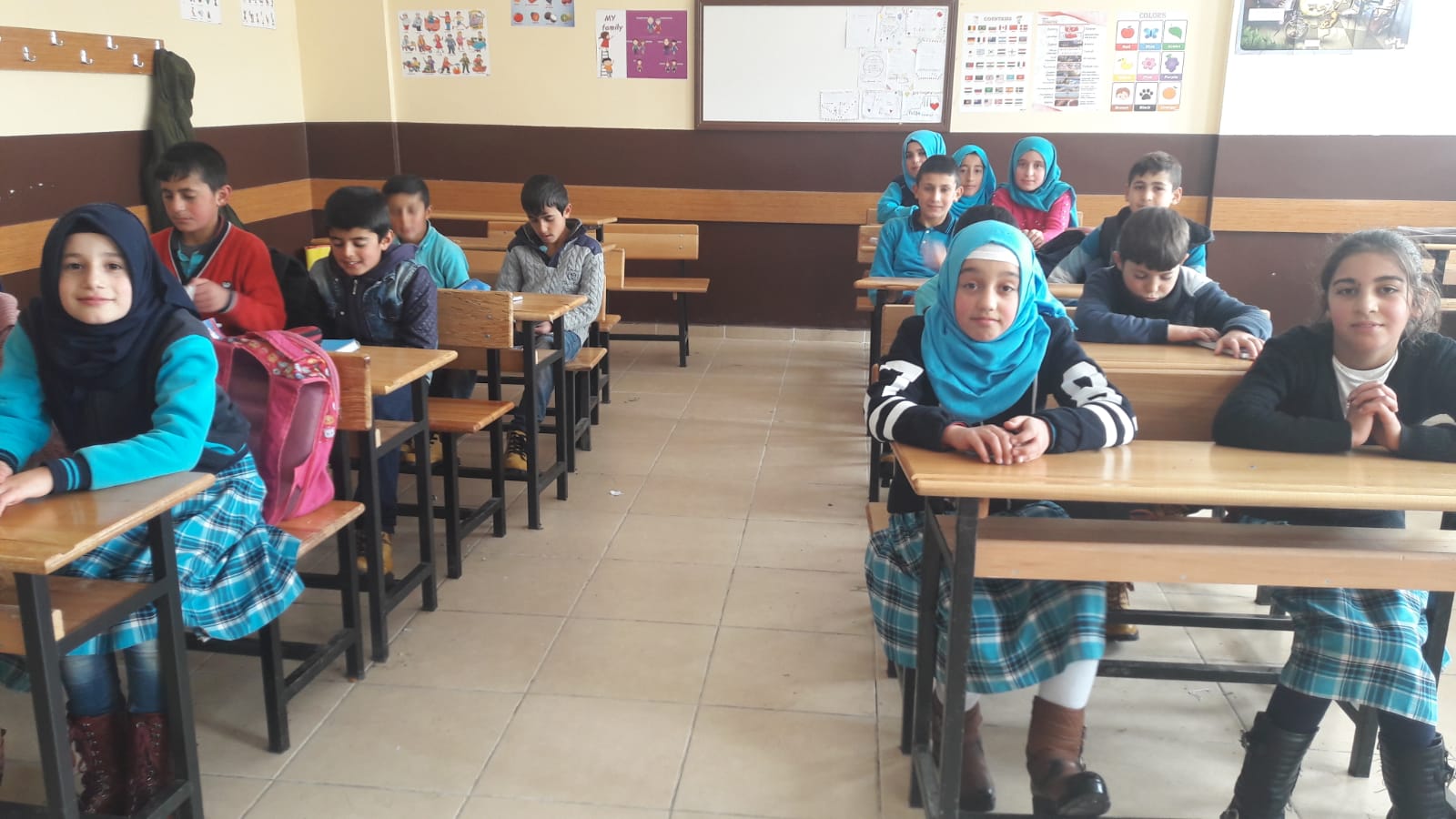 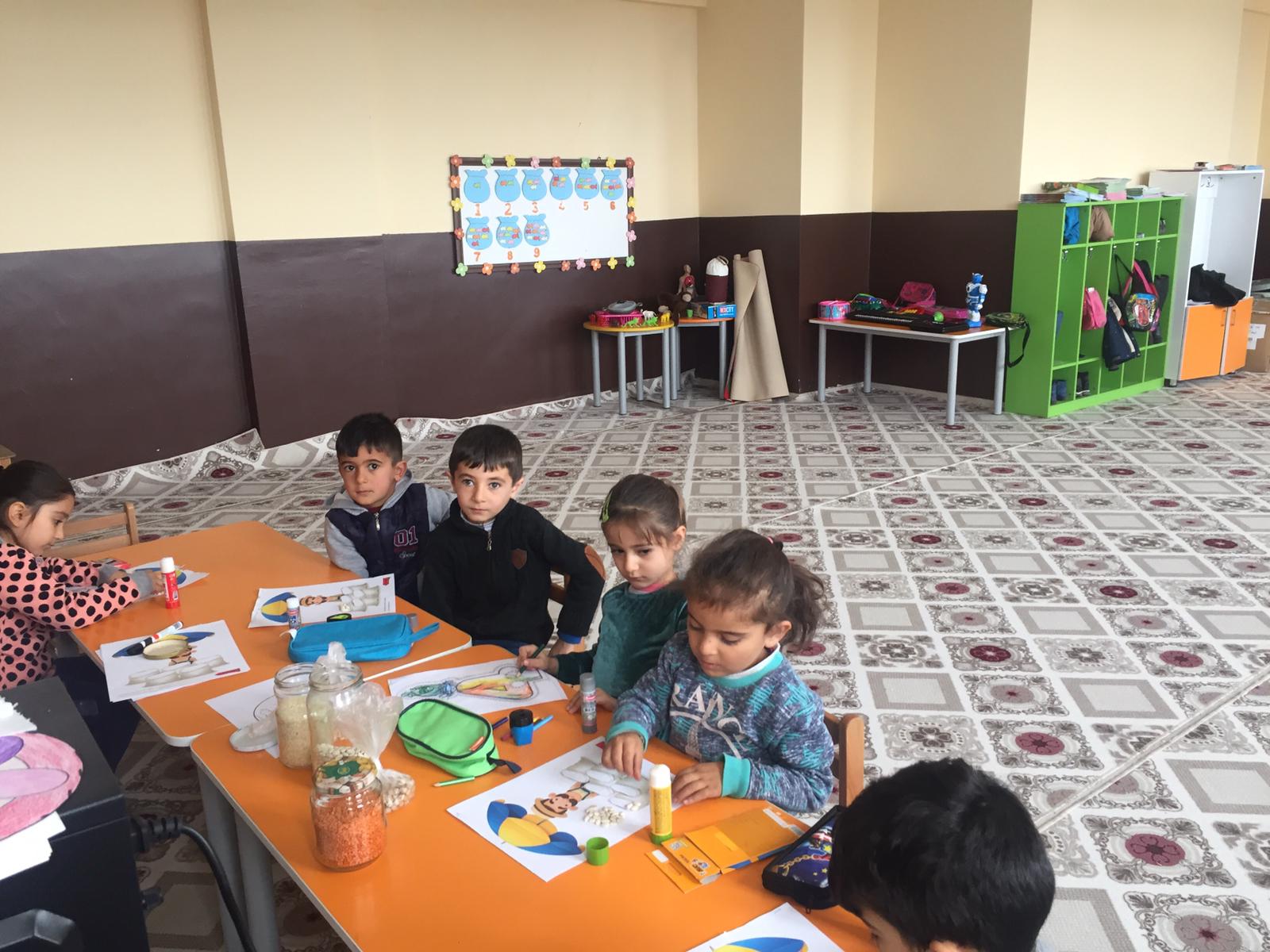 ANA SINIFI
REHBERLİK SERVİSİ
BİLİŞİM SINIFI
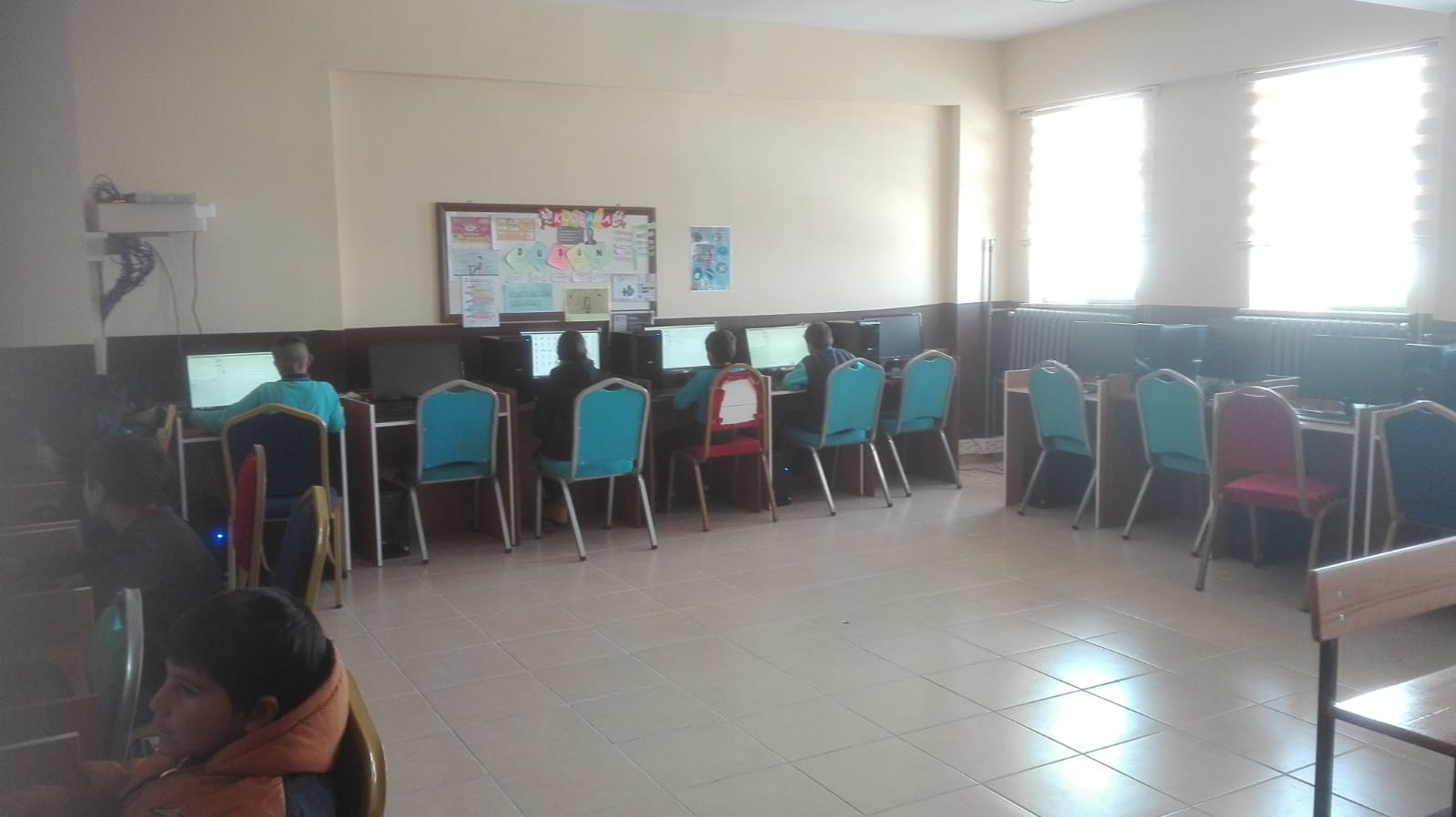 KIZ VE ERKEK MESCİTLERİ
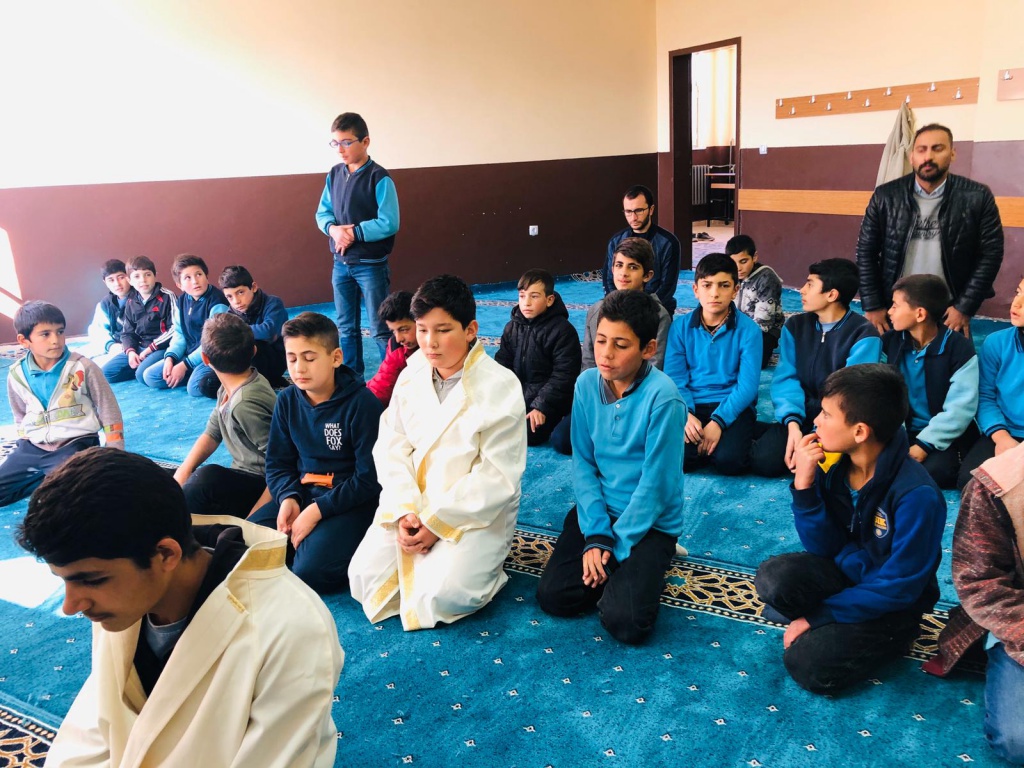 SPOR SALONU
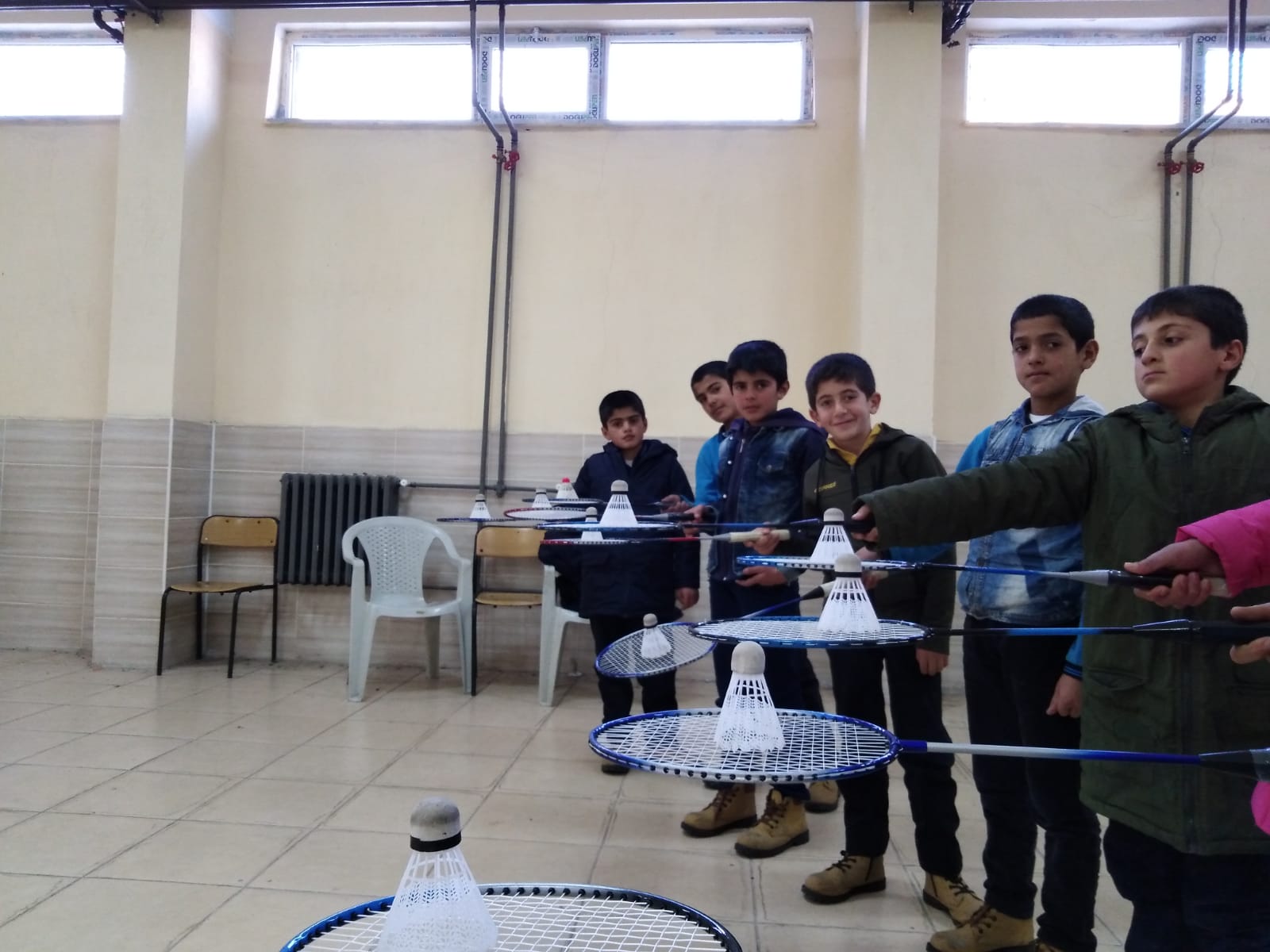 YEMEKHANE
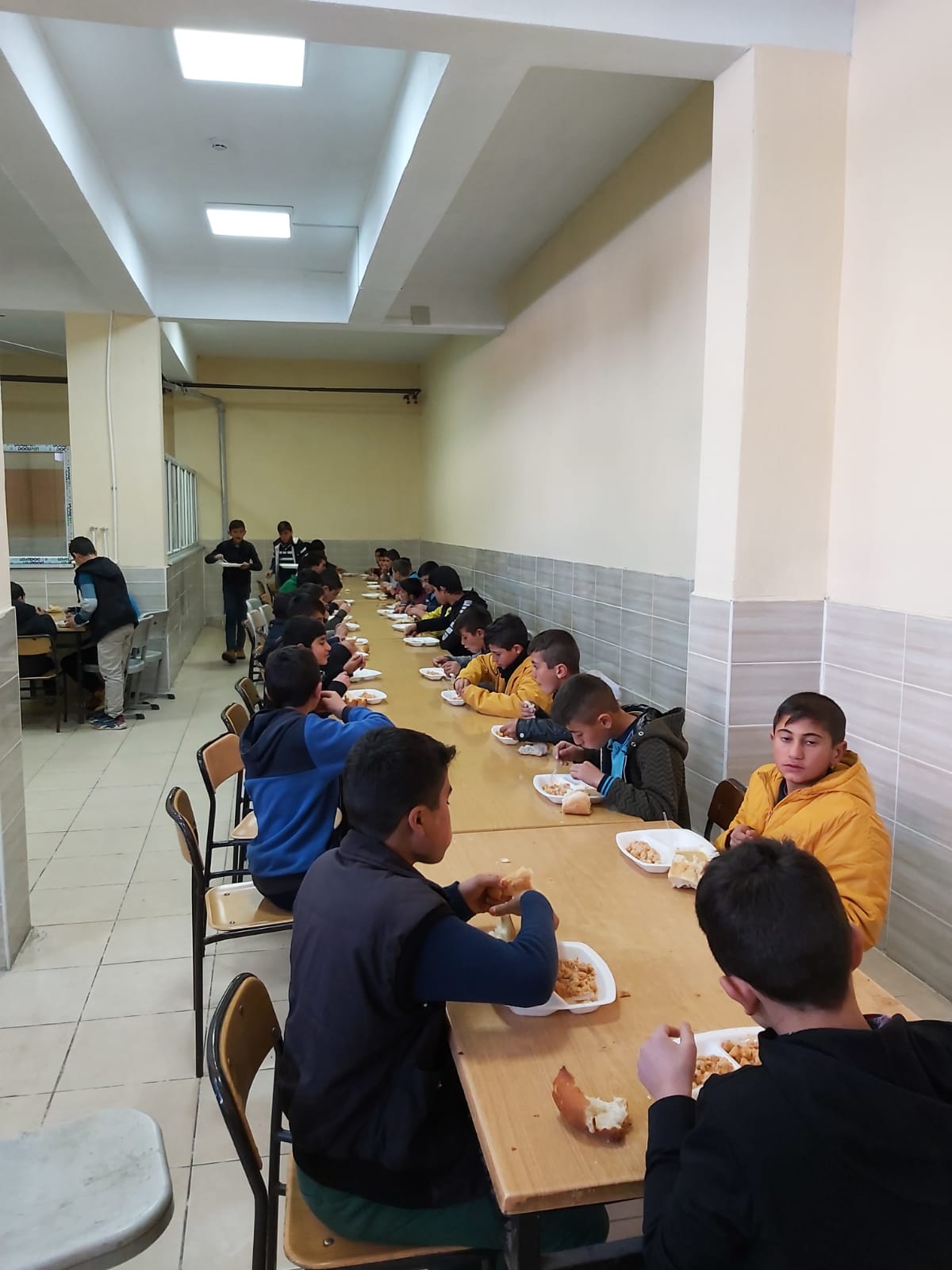 Sizleri de Aramızda 
Görmekten Mutluluk Duyarız.
TAŞLIÇAY 15 TEMMUZ ŞEHİTLERİ İMAM HATİP ORTAOKULU